ЛОГАРИФМИЧЕСКИЕ УРАВНЕНИЯ
ЛОГАРИФМЫ И ИХ СВОЙСТВА
ОПРЕДЕЛЕНИЕ ЛОГАРИФМА
ПРЕОБРАЗОВАНИЯ ЛОГАРИФМОВ
ЛОГАРИФМИЧЕСКАЯ ФУНКЦИЯ
ЛОГАРИФМИЧЕСКИЕ УРАВНЕНИЯ
ЛОГАРИФМИЧЕСКИЕ НЕРАВЕНСТВА
СИСТЕМЫ ЛОГАРИФМИЧЕСКИХ УРАВНЕНИЙ И НЕРАВЕНСТВ
СПЕЦИФИКАЦИЯ ЕГЭВ5
ИРРАЦИОНАЛЬНЫЕ УРАВНЕНИЯ
ПОКАЗАТЕЛЬНЫЕ УРАВНЕНИЯ
ДРОБНО-РАЦИОНАЛЬНЫЕ УРАВНЕНИЯ
ТРИГОНОМЕТРИЧЕСКИЕ УРАВНЕНИЯ
ЛОГАРИФМИЧЕСКИЕ УРАВНЕНИЯ
ПРИЕМЫ И МЕТОДЫ РЕШЕНИЯ УРАВНЕНИЙ
ПРОСТЕЙШИЕ УРАВНЕНИЯ, РЕШАЕМЫЕ ПО ОПРЕДЕЛЕНИЮ,
УРАВНЕНИЯ, РЕШАЕМЫЕ ПРИ ПОМОЩИ ПОТЕНЦИРОВАНИЯ,
УРАВНЕНИЯ, ПРИВОДИМЫЕ К КВАДРАТНЫМ, КУБИЧЕСКИМ И Т.Д.
УРАВНЕНИЯ, РЕШАЕМЫЕ ЛОГАРИФМИРОВАНИЕМ ОБЕИХ ЧАСТЕЙ АРАВНЕНИЯ,
УРАВНЕНИЯ. РЕШАЕМЫЕ ГРАФИЧЕСКИМ СПОСОБОМ
УРАВНЕНИЯ, РЕШАЕМЫЕ ПО ОПРЕДЕЛЕНИЮ
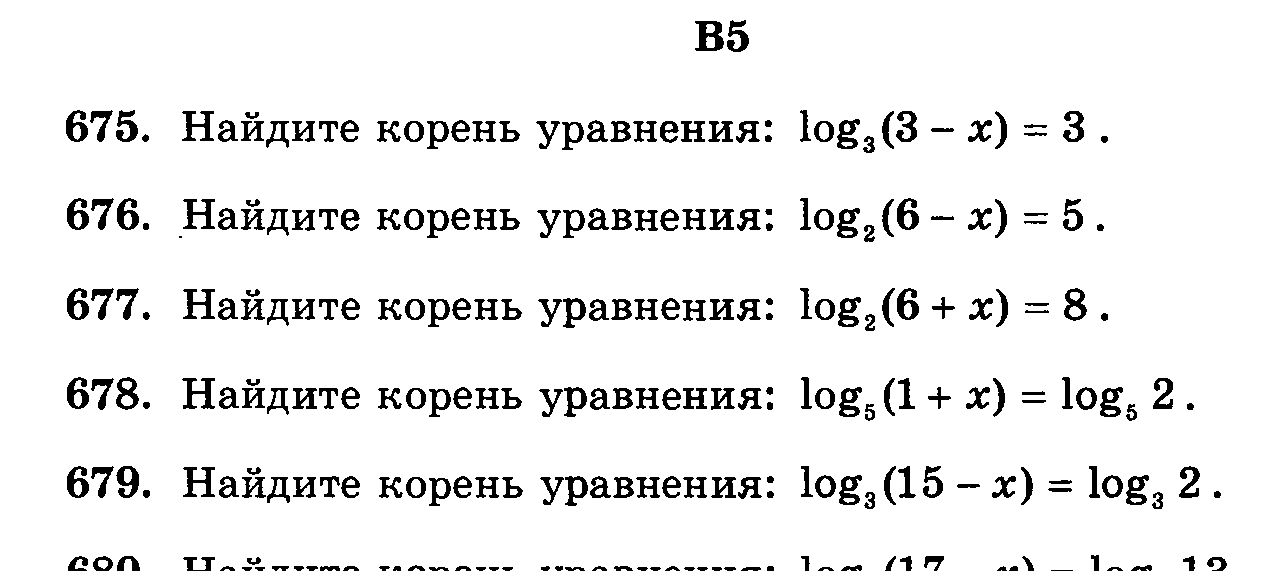 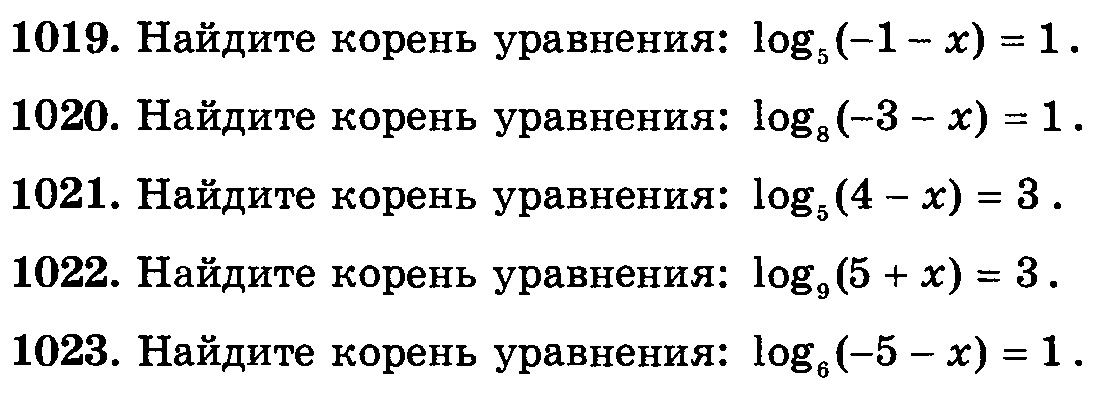 УРАВНЕНИЯ, РЕШАЕМЫЕ МЕТОДОМ ПОТЕНЦИИРОВАНИЯ
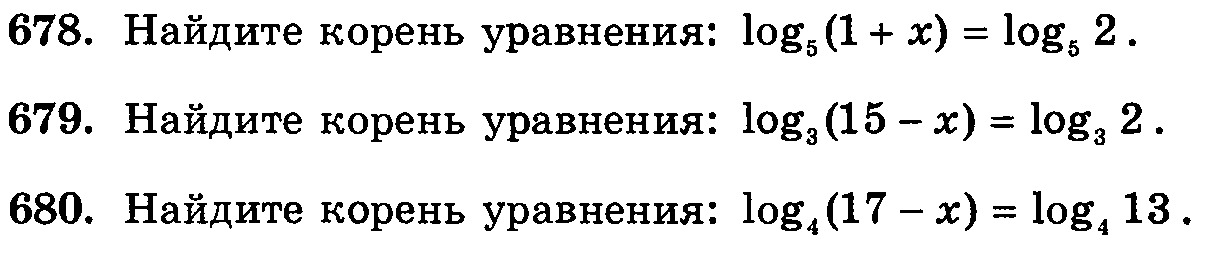 УРАВНЕНИЯ ИЗ МАТЕРИАЛОВ ЕГЭ2013
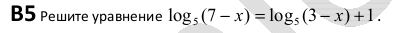 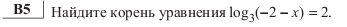 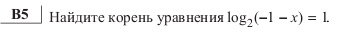 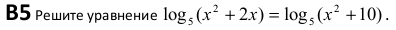 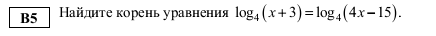 Д.З.: П.39, №518(б,г), 519(в,г)520(б,г)
СПАСИБО ЗА УРОК
СЧАСТЛИВЫХ     ВЫХОДНЫХ